АНО ДО «ЛАЗУРНЫЙ»«Нейроигры - залог успешного развития ребенка дома»
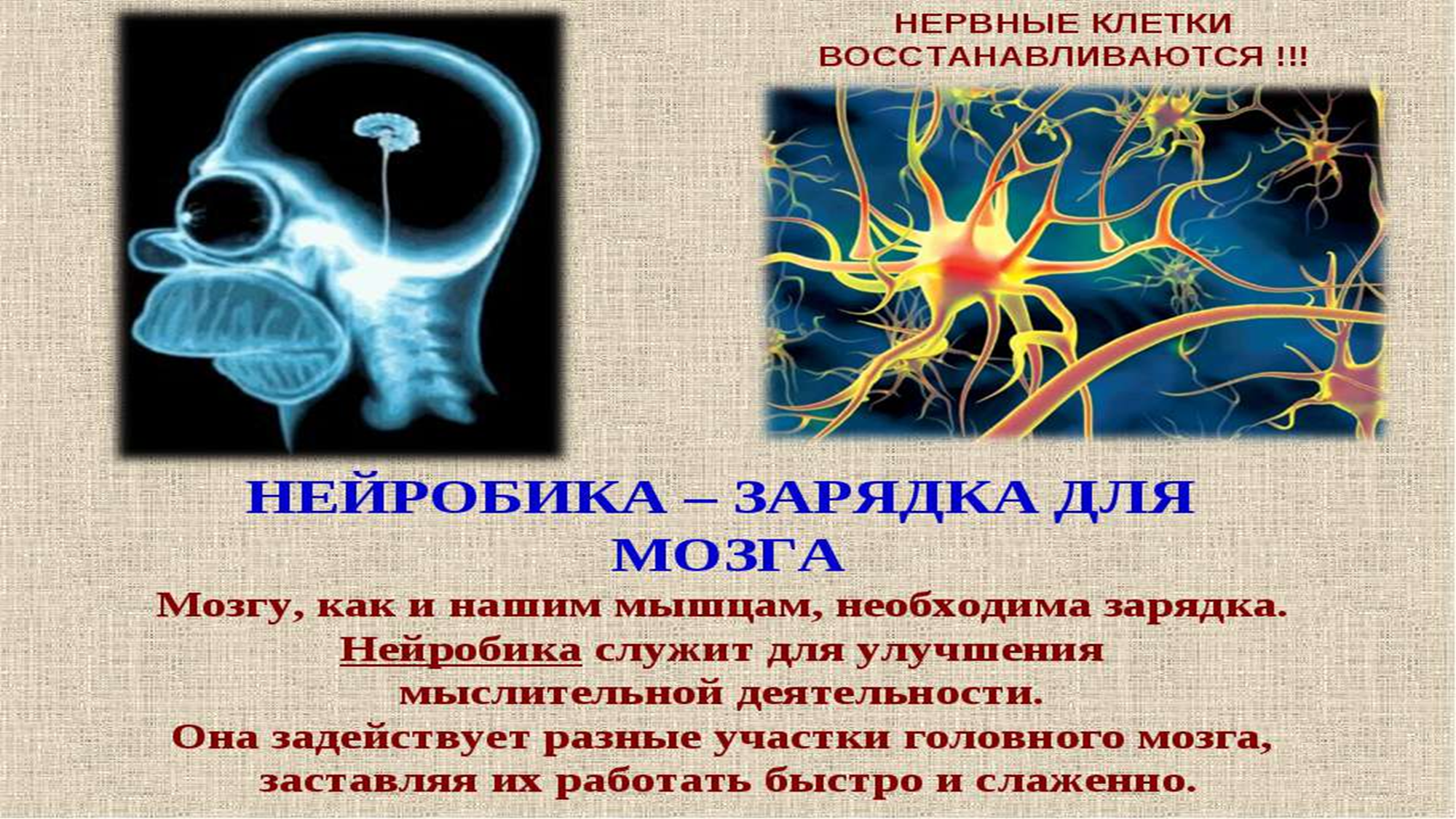 Нейроигра – это специальные игровые комплексы, помогающие ребенку решать следующие задачи:
ребёнок учиться чувствовать пространство, свое тело;
развивается зрительно-моторная координация (глаз-рука);
формируется правильное взаимодействие ног и рук;
ребёнок учится последовательно выполнять действия;
развивается слуховое и зрительное внимание.
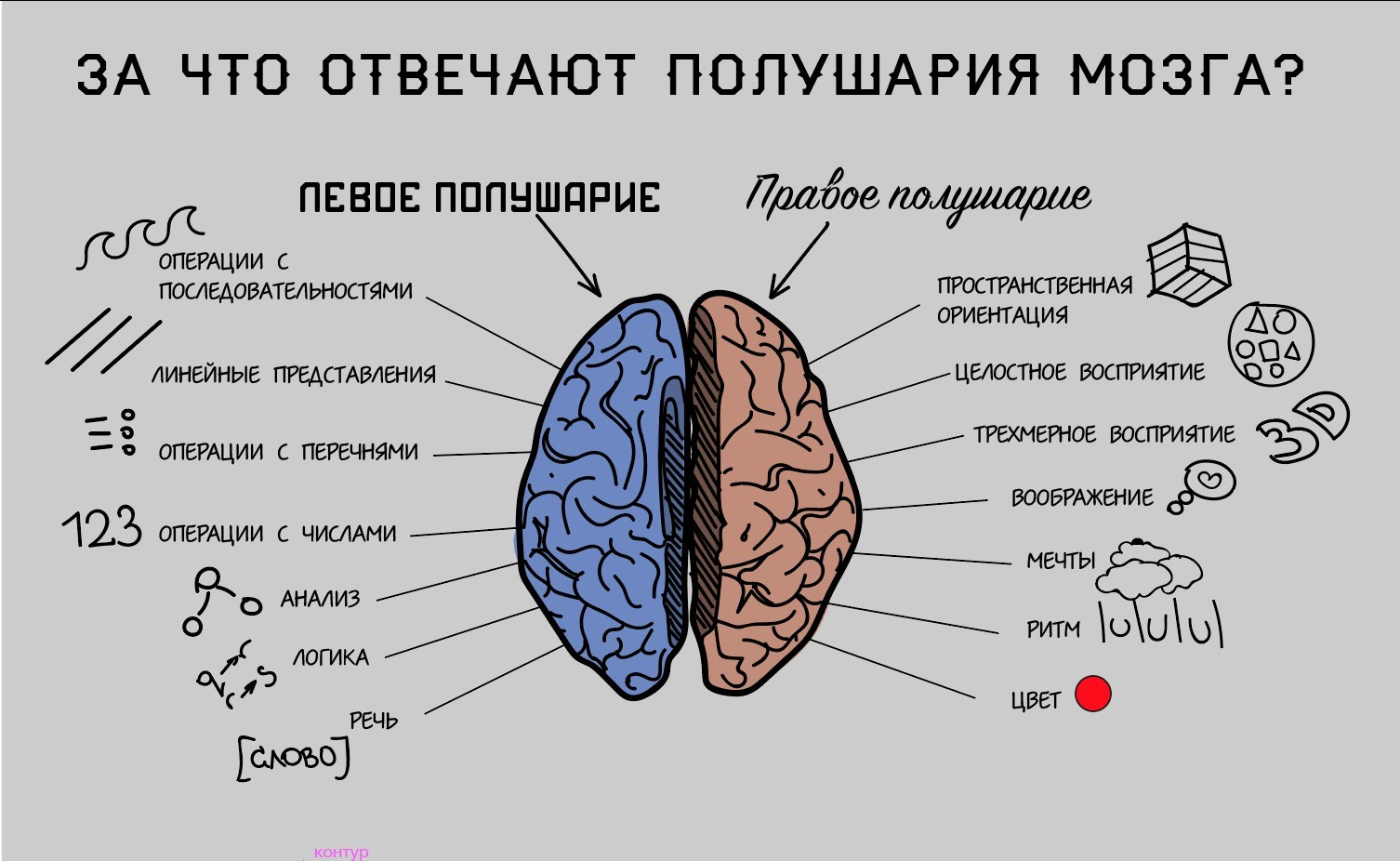 Каким детям необходимы нейроигры?
если ребёнок гиперактивный, с СДВГ, «не слышит» взрослых, на замечания не реагирует или, наоборот, чересчур медлительный и пассивный;
заметна эмоциональная нестабильность, резкие перепады настроения, слезы, капризы;
есть синдром дефицита внимания;
постоянно путает «лево» и «право», сезоны, жалуется на память, плохо чувствует время;
плохо ориентируется в пространстве, не может скоординировать движения;
быстро переключается с одного действия на другое;
присутствуют навязчивые движения (почёсывания, рисует/пишет с высунутым языком, грызёт ногти и т. д.);
быстро утомляется, не может сосредоточиться на задании, тяжело осваивает чтение, грамоту и счёт;
есть проблемы с речью разной сложности;
наблюдается слабая познавательная деятельность;
плохо развита мелкая и общая моторика.
Классификация упражнений для мозга
дыхательные — снижают гиперактивность, помогают лучше управлять эмоциями;
двигательные — помогают наладить синхронную работу обоих полушарий мозга, улучшают координацию, ориентацию в пространстве, навыки письма и чтения;
глазодвигательные — развивают межполушарное взаимодействие, облегчают восприятие информации во время учёбы;
растяжка — снимает напряжение, тонизирует и помогает подготовить руку к письму;
для развития мелкой моторики — способствуют развитию интеллекта;
артикуляционные — для детей с задержкой речевого развития;
массаж и релаксация — для расслабления мышц и нервной системы, снятия гипертонуса.
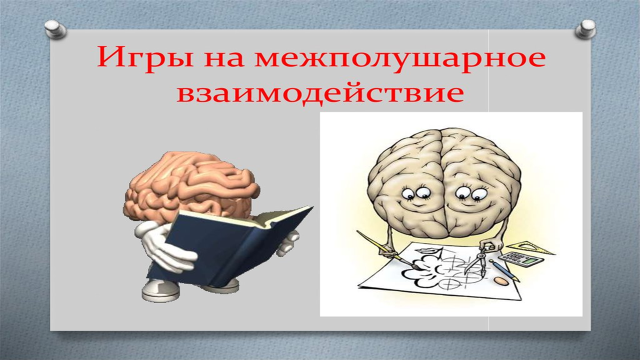 ЖЕЛТЫЙ			СИНИЙ				ЗЕЛЕНЫЙ 
КРАСНЫЙ			ОРАНЖЕВЫЙ		ЧЕРНЫЙ 
ФИОЛЕТОВЫЙ		КРАСНЫЙ			ЖЕЛТЫЙ
 
КРАСНЫЙ			ЖЕЛТЫЙ			СИНИЙ
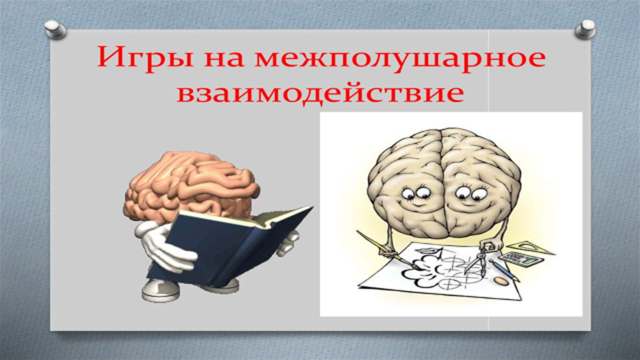 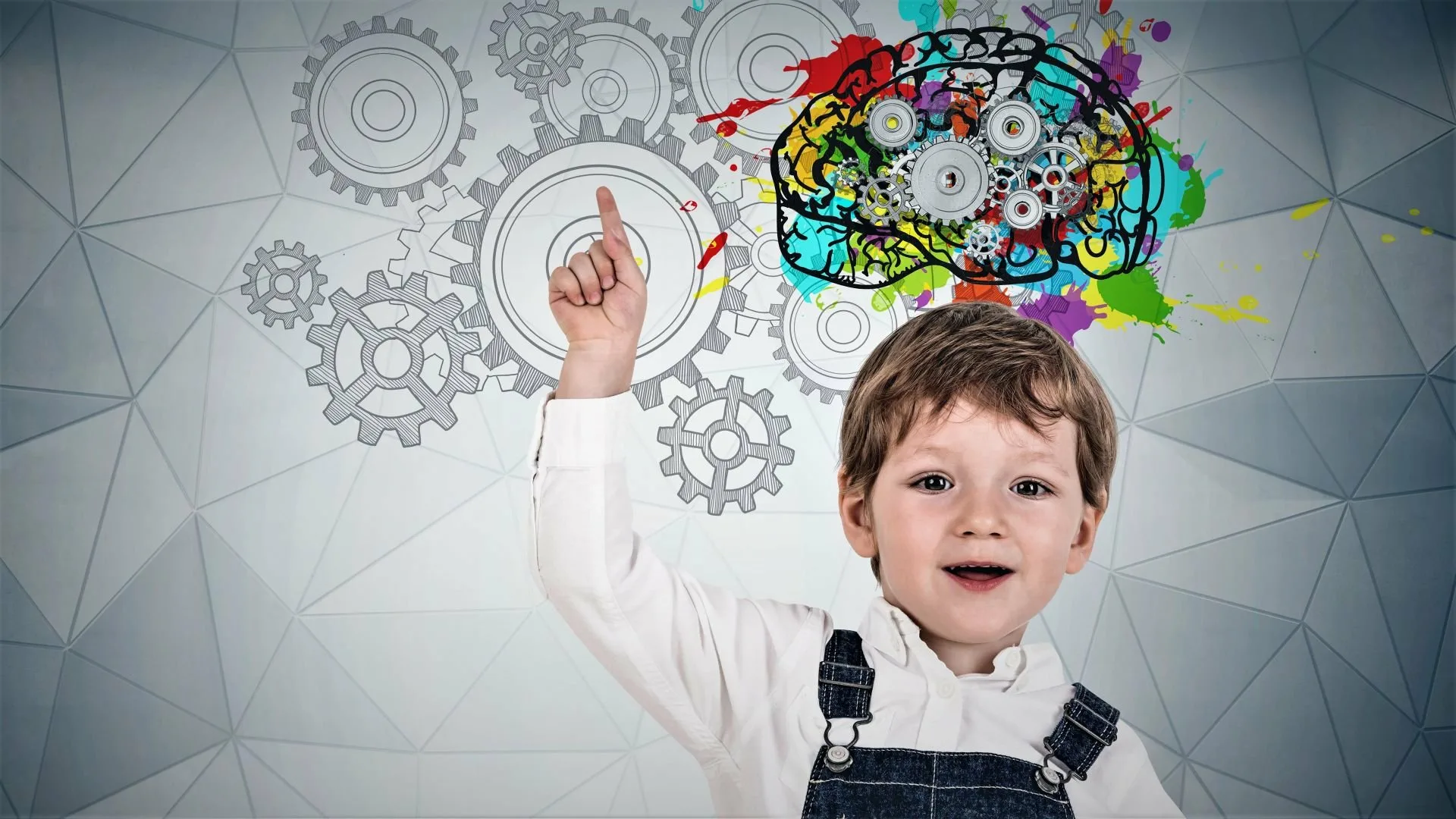 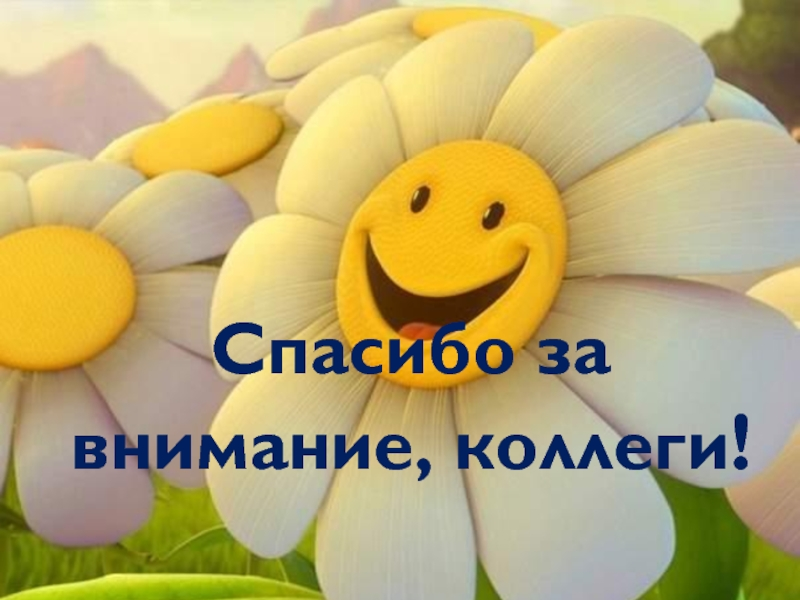